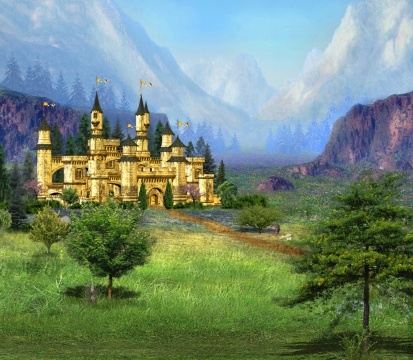 В гостях 
у деда Тихона
Карта путешествия 
с Алешей Поповичем
Осел Моисей
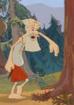 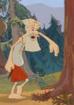 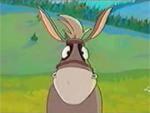 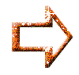 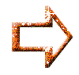 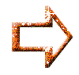 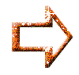 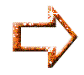 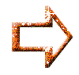 Любава
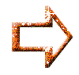 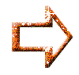 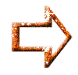 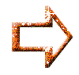 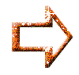 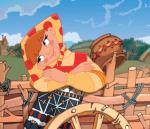 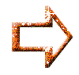 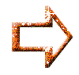 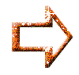 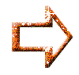 ФИНИШ
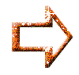 СТАРТ
Привал
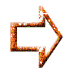 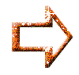 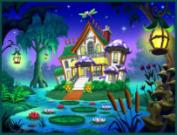 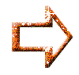 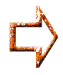 Тугарин Змей
Богатырский
конь Юлий
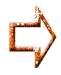 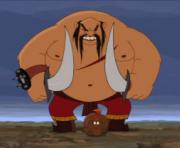 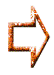 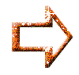 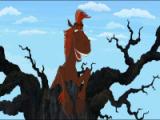 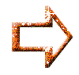 Автор презентации: Поздеева Ирина Александровна
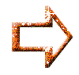 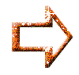 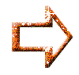 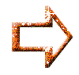 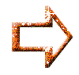 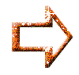 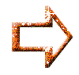 В гостях у деда Тихона
ДОРОГИЕ РЕБЯТА!
Заполните таблицу, пользуясь заданным алгоритмом.
(нажмите на слово ТАБЛИЦА)
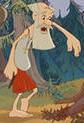 карта
Встреча с Любавой
РЕБЯТА!
Нарисуйте схему к задаче и решите её.

Ослик Моисей съел 5 морковок, а богатырский конь Юлий в 4 раза больше. Сколько морковок съели они вместе?
ЖЕЛАЮ ВАМ УДАЧИ!
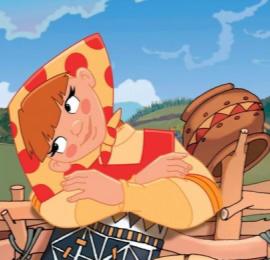 ПРОВЕРКА
карта
Помощь ослу Моисею
РЕБЯТА!
Помогите мне найти значения данных выражений. 
Успеха вам!
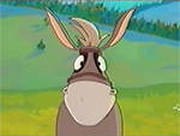 карта
Пора бы отдохнуть!
НЕЧЁТНОЕ
ЧЁТНОЕ
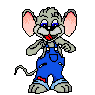 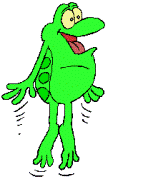 ЧИСЛО 0
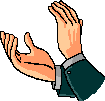 карта
На помощь Юлию
Спасите! Помогите!
Скорее решите уравнения!
Внимание! Каждый  справляется 
со своим  заданием САМ!
Я верю в вас, ребята!
карта
Битва с Тугарином Змеем
РЕБЯТА! 
Для  того, чтобы справиться с Тугарином, необходимо решить задачу.
Будьте внимательны!  

Победа будет за вами!
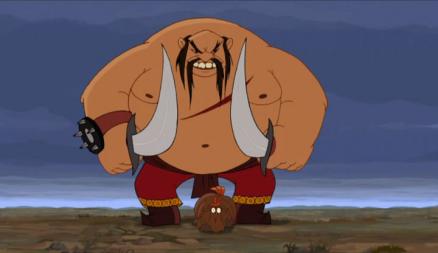 Не имей сто рублей,
а имей сто друзей!
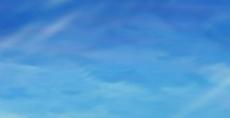 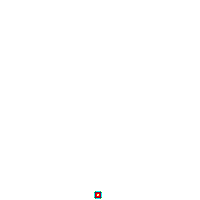 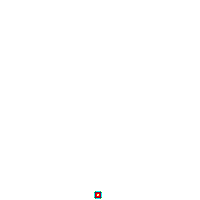 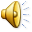 Ура!!! Победа!!!
а
х 8
да
нет
> 40?
- 12
+16
Х
ПРОВЕРКА
ПРОВЕРКА
а
х 8
да
нет
> 40?
- 12
+16
Х
карта
ПРОВЕРКА
? м.
Моисей
Юлий
5 м.
(5 х 4) м.
РЕШЕНИЕ:
5 + (5 х 4) = 25 (м)

ОТВЕТ: Они съели 25 морковок.
карта
36 : 4 + (47 – 39) х 5
49
40 – (45 – 31) : 7 – 8 х 4
6
(20 : 5 + 7) – 3 х 3 + 27 : 9
5
карта
ЗАДАЧА

В некотором царстве, в некотором государстве жил-был Тугарин Змей. Однажды он съел за завтраком 7 пирожков, за обедом – в 5 раз больше пирожков, а за ужином – столько, сколько за завтраком и обедом вместе. Сколько пирожков съел Тугарин в этот день?
ПРОВЕРКА
? п.
завтрак
обед
ужин
7 п.
(7 х 5) п.
7 + (7 х 5) п.
РЕШЕНИЕ:

7 х 5 = 35 (п) – обед
7 + 35 = 42 (п) – ужин
7 + 35 + 42 = 84 (п) 

Ответ: Тугарин за этот день съел 84 пирожка.
карта
Используемые ресурсы
http://www.proshkolu.ru/user/Olgas28/file/2672749/ ( титульный фон)
http://img3.proshkolu.ru/content/media/pic/std/1000000/667000/666138-d4d129d87ed28e12.jpg (фон деда Тихона)
http://im0-tub-ru.yandex.net/i?id=416135709-30-72&n=21 (дед тихон)
http://img3.proshkolu.ru/content/media/pic/std/1000000/667000/666107-25999cf9d7bb0a44.jpg (фон Любавы)
http://www.zastavki.biz/wallpapers/alesha_popovich/16.shtml (Любава)
 
http://img3.proshkolu.ru/content/media/pic/std/1000000/407000/406961-4f834fda7ce26a96.jpg (фон Моисея)
http://im4-tub-ru.yandex.net/i?id=73572408-67-72&n=21 (Моисей)

http://www.proshkolu.ru/user/Olgas28/file/2415817/ (фон привал)
http://ruskino.ru/mov/2163/shot/6117 (фон Юлий)
http://www.wallpage.ru/oboi_alesha_popovich_i_tugarin_zmeij-60587.php (фон Тугарин)
http://videonasha.ru/comedy/5119-alesha-popovich-i-tugarin-zmey.html (тугарин змей)
http://widetop.ru/full_screen_1680x1050_1407.html (Алеша Попович на коне)
http://img3.proshkolu.ru/content/media/pic/std/3000000/2619000/2618139-a0418c40c985890d.jpg (фон для заданий)
Задания : учебник «Математика», Л.Г. Петерсон, 2 класс, 3 часть